Crash Course in Super Basic Electronics
What you need to get you started
What makes electricity work?
-
[Speaker Notes: Break it down to an atomic level]
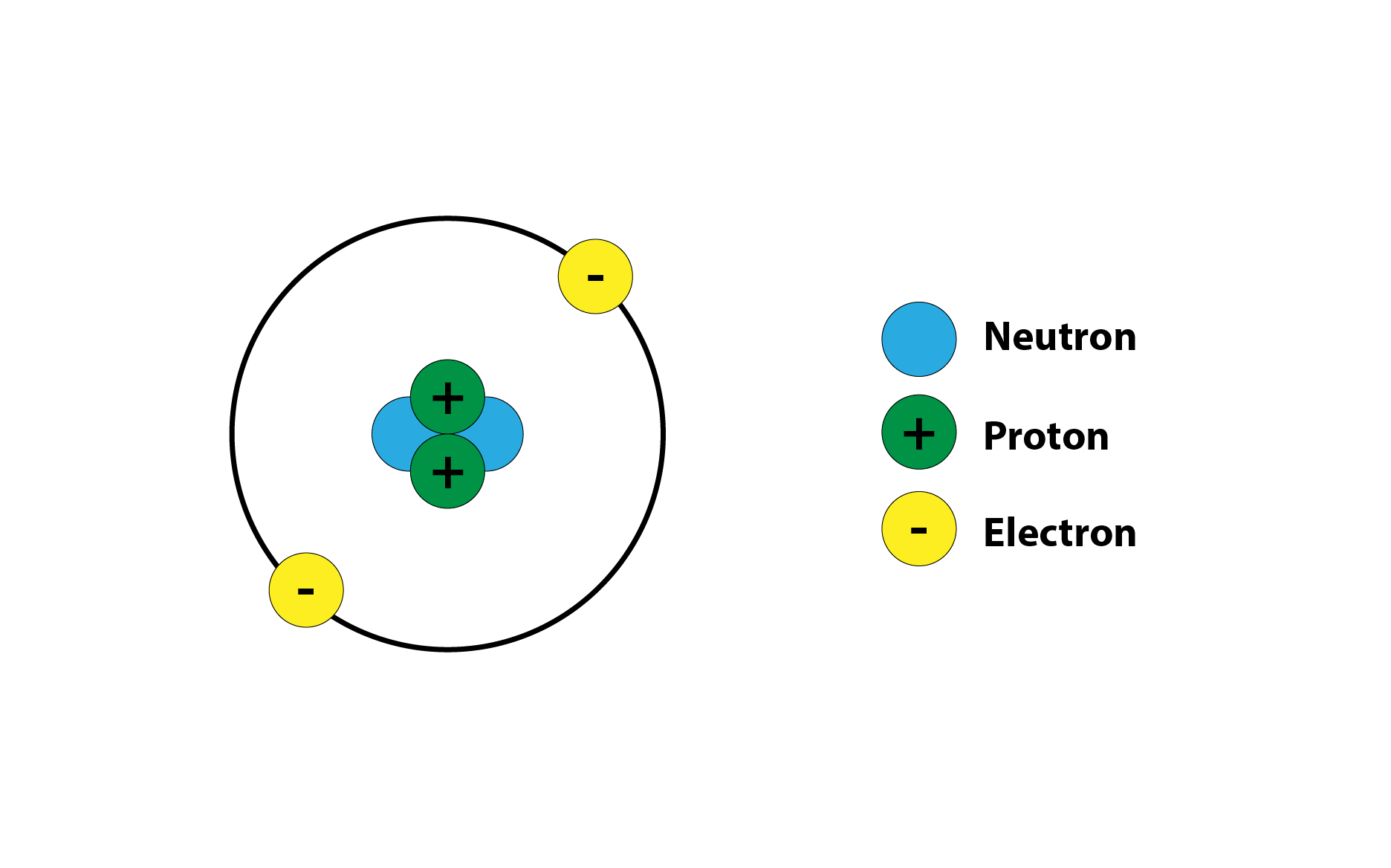 Structure of an Atom
Atoms gain or lose an electron and become a charged ion.
Ions with extra electrons = Negatively charged because they have more negative charge.
Ions with fewer electrons = Postitively charged = less negative charge

Atoms want to be neutral
Opposing forces are drawn together, like magnets
Ions are always trying to lose their extra electron or gain their missing electron
Because of this...
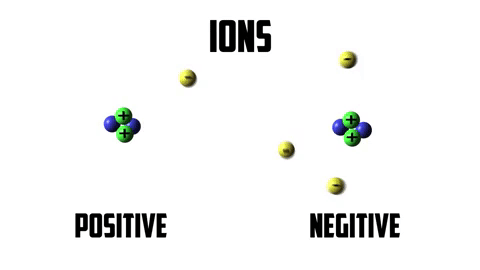 Electrons move (or flow) from ion to ion.
Positively charged ions are drawn to negatively charged ions and pass electrons to each other.
Ions try to return to neutral so constantly passing electrons.
This flow of electrons is ELECTRICITY!
Also called 
electron flow
electromotive force (EMF)
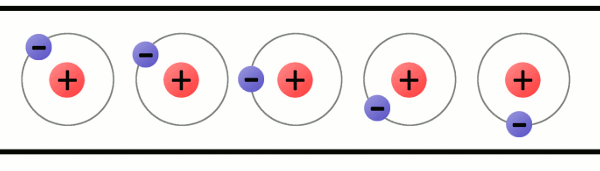 Open vs Closed Circuits
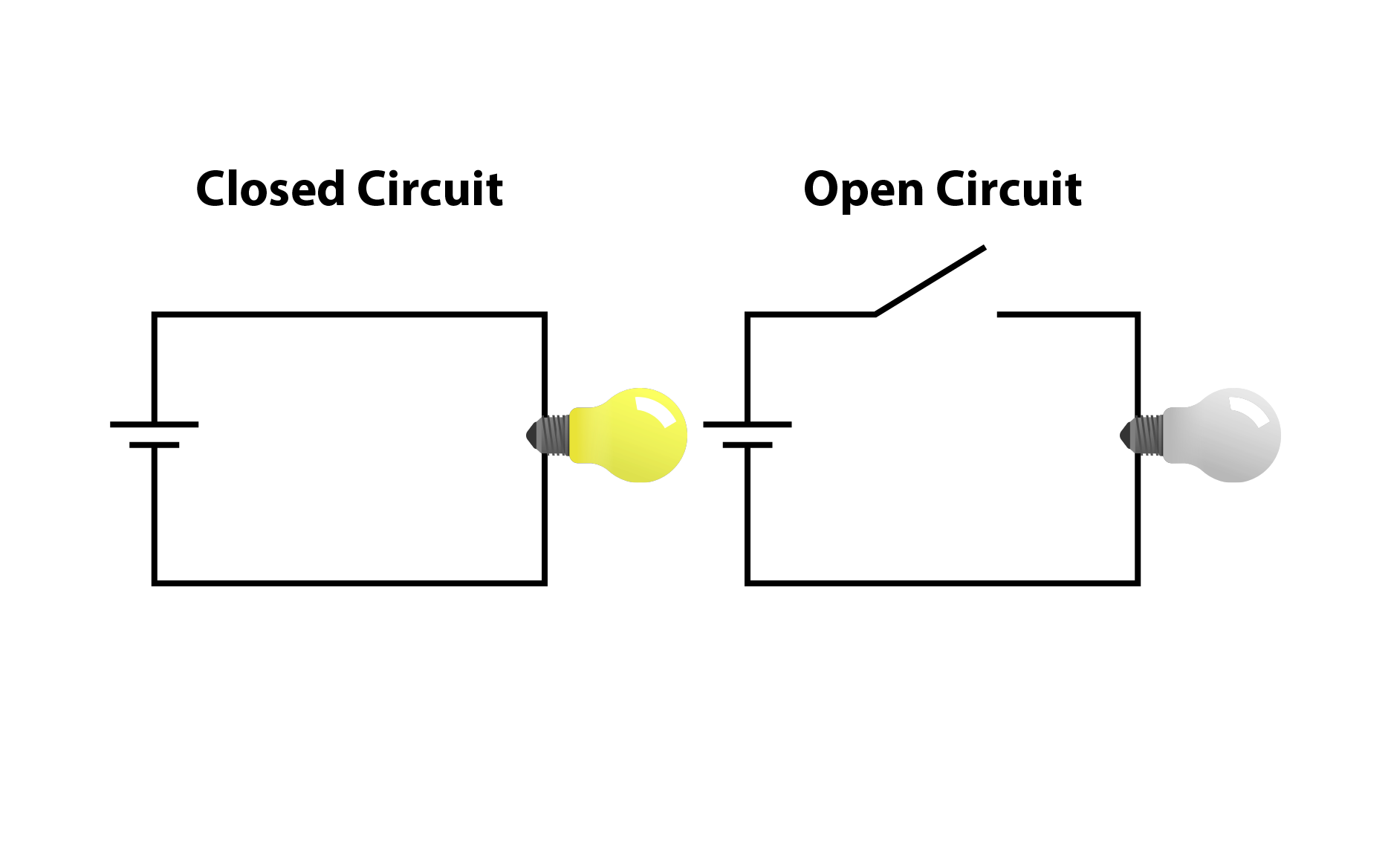 [Speaker Notes: Electricity needs positive and negative to attract in order to flow.
Explain circuits. O vs | on switches.
Electricity flows in a circle or circuit.]
Questions?
Where does electricity come from?
AC 				vs				DC
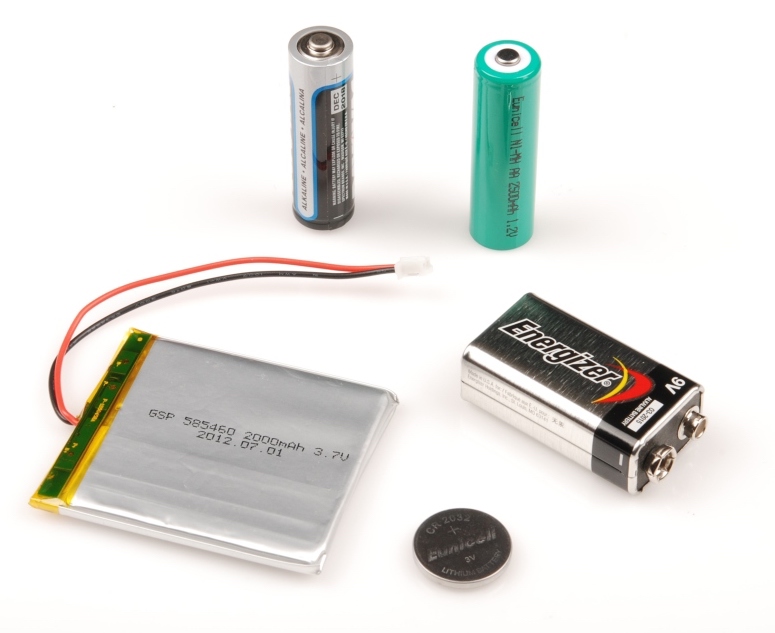 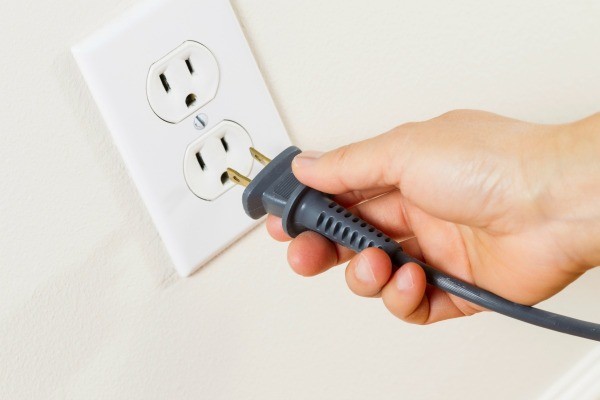 [Speaker Notes: AC = Alternating Current. Electricity flows in both directions. In waves. 120V
DC = flows in one direction. Is constant. Volts Unknown.
Most hobby electronics projects use DC current. If plugging into the wall, AC is converted to DC.]
Using Electricity
Conductive
Insulative
Metal: Copper, Aluminum, Steel, Iron

Application/Uses 
Wire - inside
copper tape
Aluminum foil
Neodymium magnets
Conductive thread
Plastic, Wood, Rubber

Application/Uses 
Wire covering
Cases
Electrical tape
[Speaker Notes: “The path of least resistance” Exactly how electricity works. Will always flow through whatever material has the least resistance. Won’t flow through anything with too much resistance.
Make circuits using conductive materials, using insulative materials to make them safe.]
How to use electricity.
AC
DC
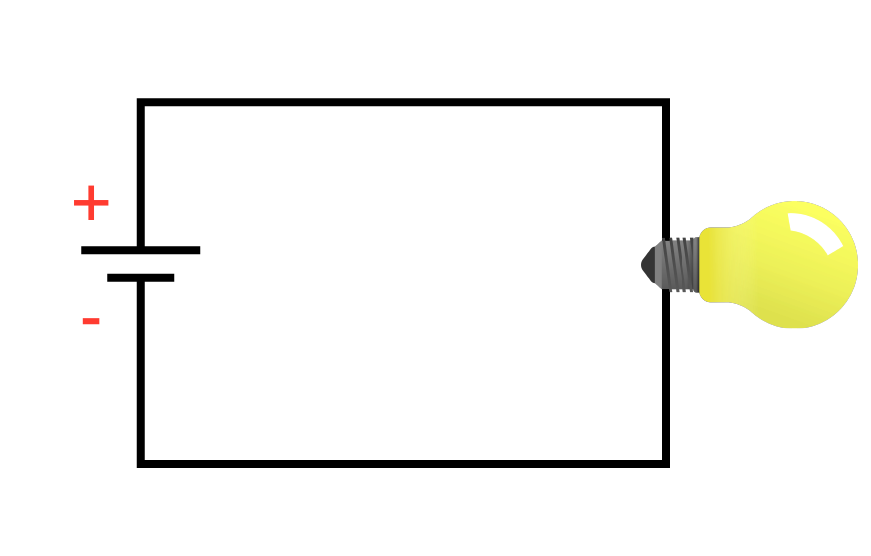 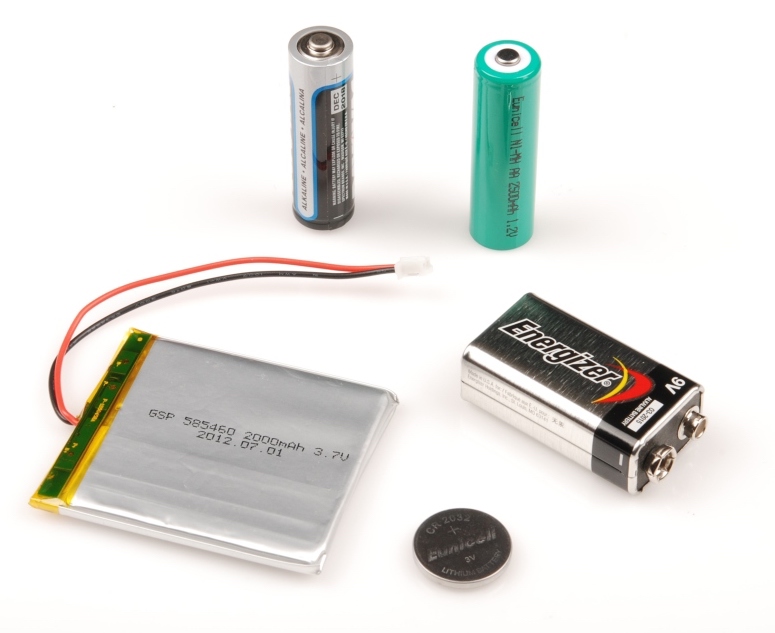 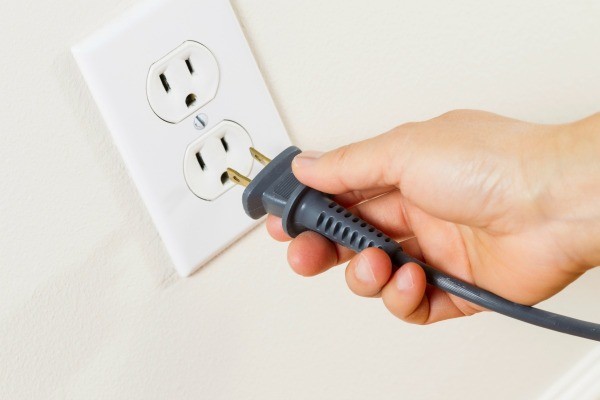 [Speaker Notes: To use electricity, connect an electrical component (like an LED) between the positive and negative of the power supply. 
Electricity wants to flow between them, so it will flow through the object, turning it on. 
Battery or plug referred to as “Power Supply”]
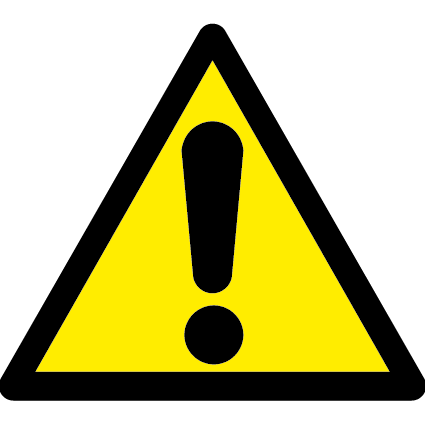 Careful not to short your circuit!
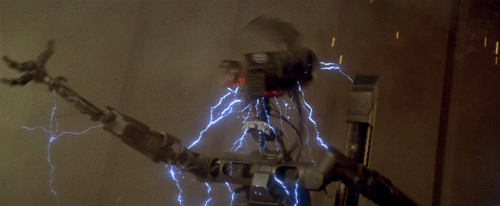 [Speaker Notes: You never want to connect the positive of your power supply, to the negative. 
A circuit can be shorted by giving the power a “shortcut”. This can connect the postive directly to the negative, or bypass component that limits the amount of power supplied to other components. This can cause a component to blow or break and not work anymore.]
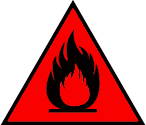 Careful not to short your circuit!
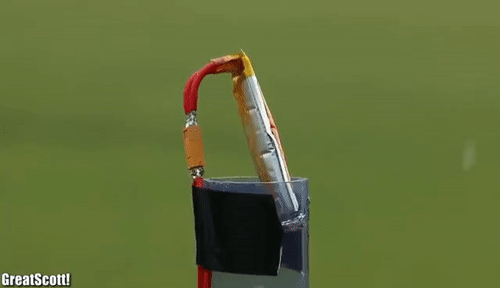 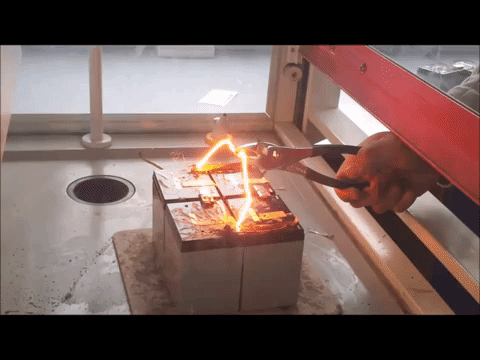 [Speaker Notes: In worst cases, this can cause your battery to blow up. Very dangerous.]
Speaking of fire...choosing the right WIRE
If your wire is too small/skinny for your circuit, it could get hot and burn.
Solution: Use a diameter wire that is rated for the voltage and current of your circuit.
Wire comes in solid-core and stranded. 
Solid-core: holds shape when bent, breaks after too much bending
Stranded: flexible and durable, does not hold its shape
[Speaker Notes: Wire often has a rating written on the sleeve telling you the max voltage and current it can handle.
Wire that has too much electricity being pushed through it becomes HOT and can BURN UP.]
Questions?
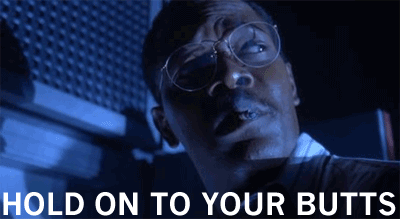 We’re about to get serious.
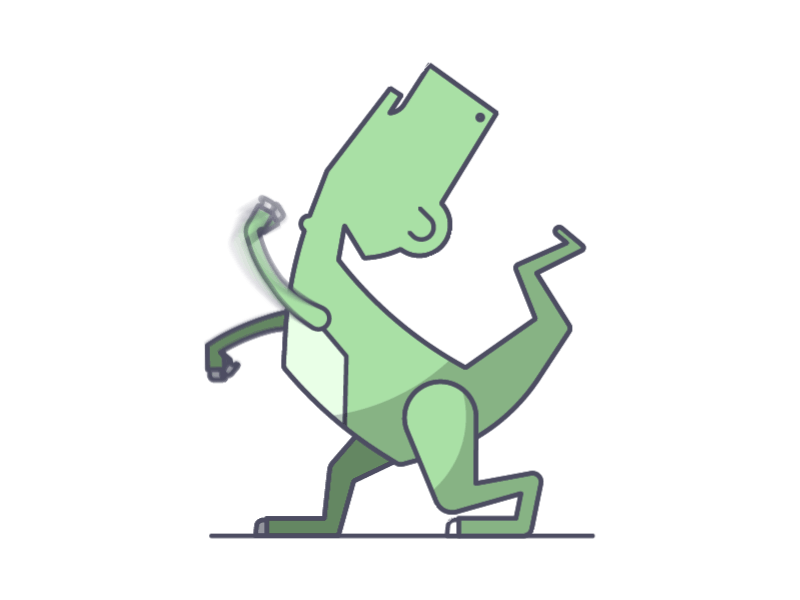 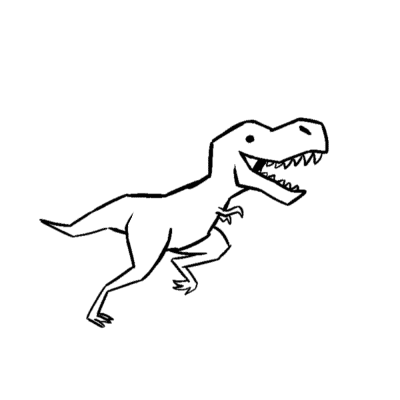 [Speaker Notes: For those of you that hate math, I’m sorry. This requires some math. But I’ll try to make it less painful.]
Ohm’s Law
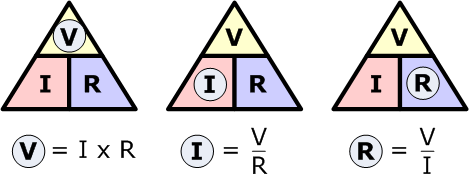 [Speaker Notes: There’s more to making circuits than just connecting things together.
Every circuit has a balance of Voltage, Current, and Resistance. 
Components each have their own rating limit. Other components have to be added to make sure those limits are not exceeded.]
Voltage	(V)
Current (a)
Resistance (Ω)
Unit of measurement: 
Volts

The amount of energy potential.
Unit of measurement: 
Amps (amperes)

The rate or strength of flow.
Unit of measurement: 
	Ohms

Anything that slows it. down or gets in the way.
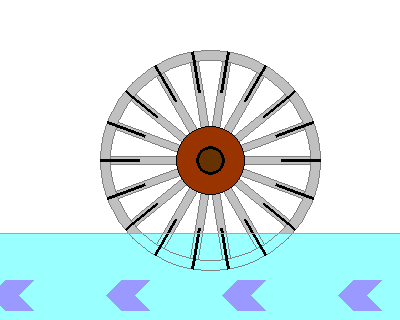 [Speaker Notes: Think of it like a water wheel in a river. If the water level is too low, the wheel won’t turn. Voltage
If the water isn’t flowing fast enough, the wheel won’t turn. Current
Let’s say there is a screw holding the middle of the wheel. If we tighten it, the wheel don’t doesn’t turn as easily and the water has to work harder to make it turn. Resistance]
Ohm’s Law
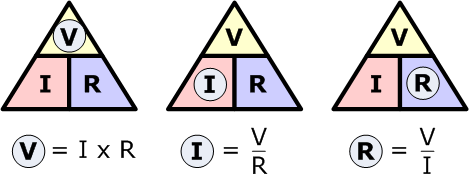 [Speaker Notes: Frequently you’ll have two known values in your circuit that you can use to find the third.]
LED Limits
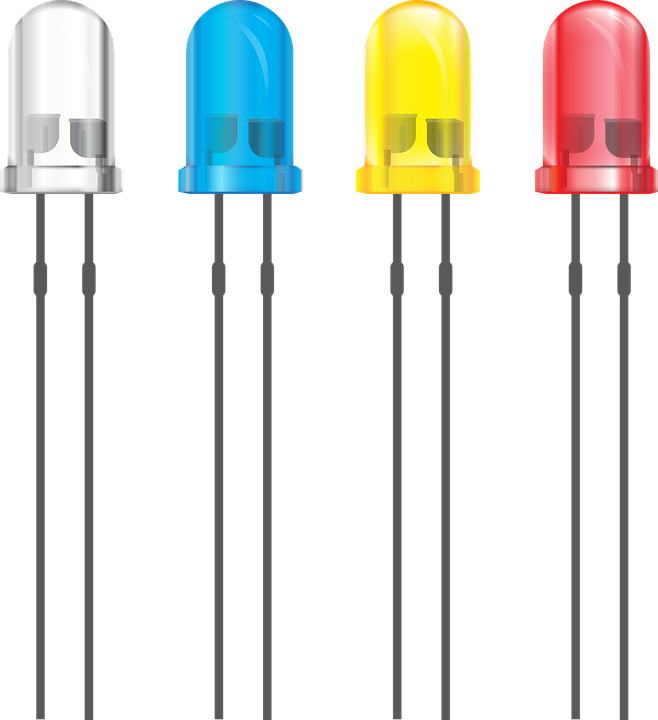 Voltage rating: 2.0V - 3.4V
Current rating:  20mA - 30mA
If provided too much voltage, the LED will burn out.
Need to add a resistor.
[Speaker Notes: Let’s start with an LED. Depending on the color and size, LEDs have a voltage rating of around 2-3volts and a current rating of 20-30mA.]
Supply Voltage: Source vs Draw
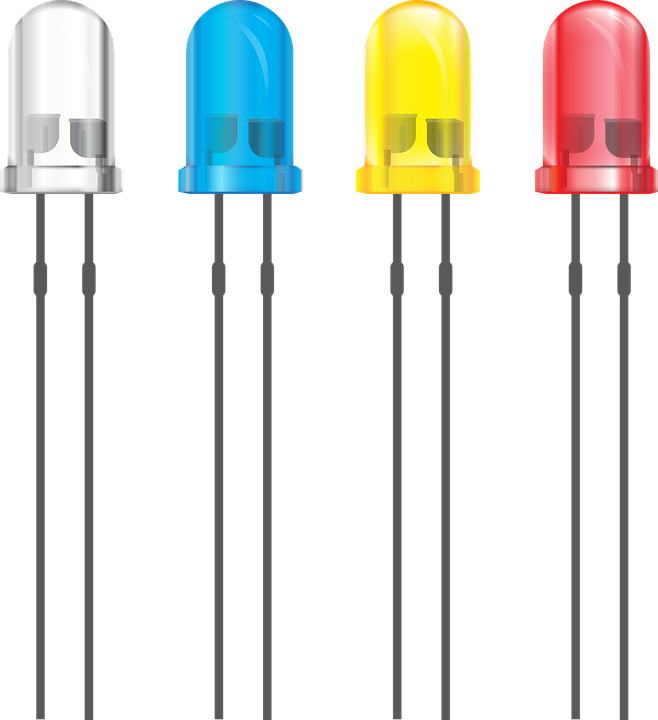 Red LED has a voltage rating of 2V at 20mA.
Supply Voltage: (2) AA = 3V
Red LED voltage draws 2V
3V - 2V = 1V too much
Add a resistor to limit the amount of voltage going to LED.
[Speaker Notes: You need at least as much voltage as the part needs for it to turn on.
Sometimes they’ll turn on with a little less.
Too much voltage and the part burns up or breaks.]
Applying Ohm’s Law
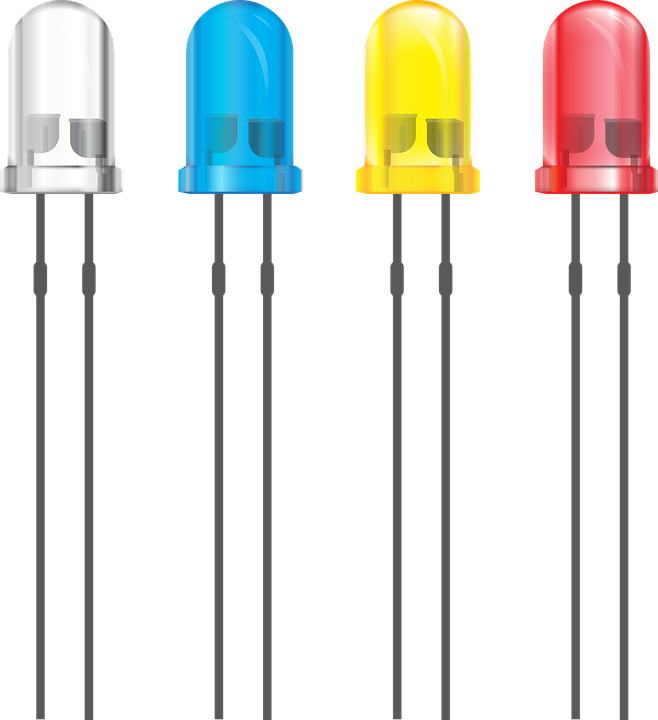 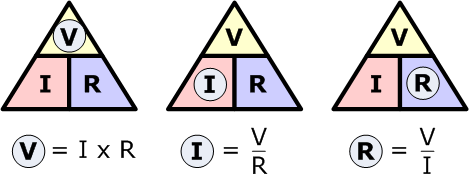 3V(batteries) - 2V(LED) = 1V
LED current limit = 2mA =	.02A
How much resistance?
	1V / .02A = 50Ω
You need to add a 50Ω of resistance to your circuit.
[Speaker Notes: Let’s see how we figure out how much.
Using (2)AA batteries supplying 3V.]
Applying Ohm’s Law
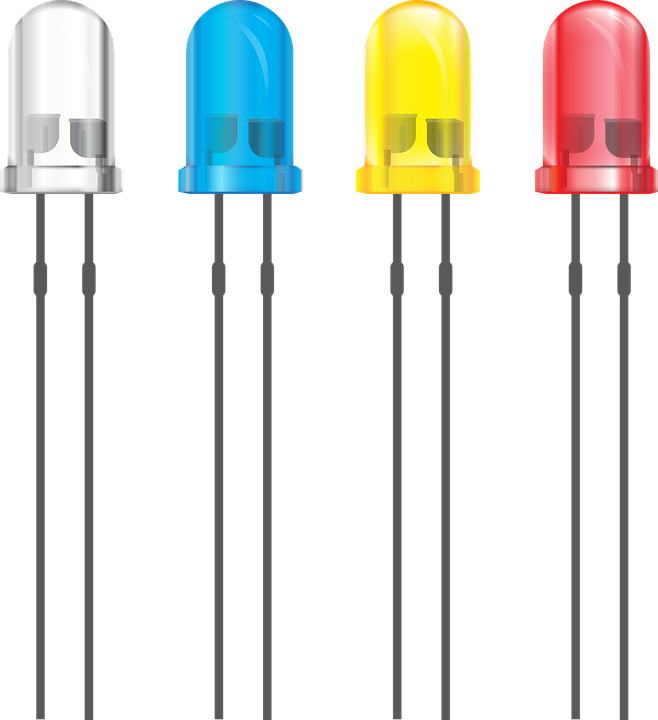 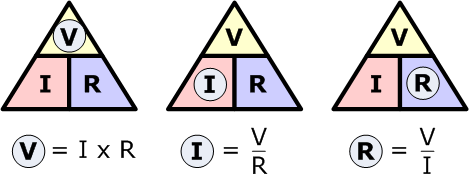 Let’s try (4) batteries = 6V
6V - 2V = 4V
How much resistance?
	4V/ .02A = 200Ω
You need to add a 200Ω of resistance to your circuit.
[Speaker Notes: Let’s see how we figure out how much.
Using (2)AA batteries supplying 3V.]
Resistor Chart
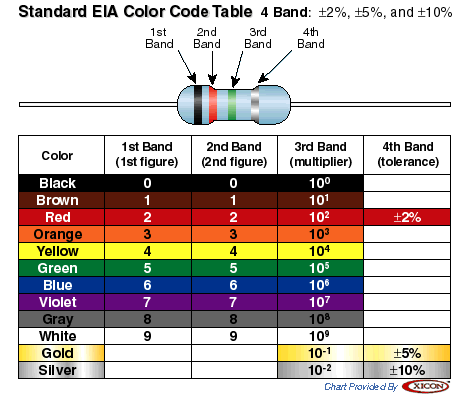 [Speaker Notes: Colored stripes - tell you the value. Check out a resistor color chart.
Resistors have a tolerance. Not always exact, +-]
Resistors
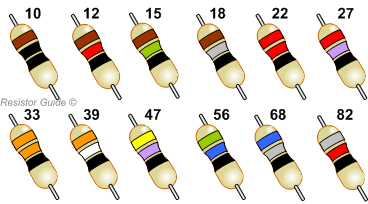 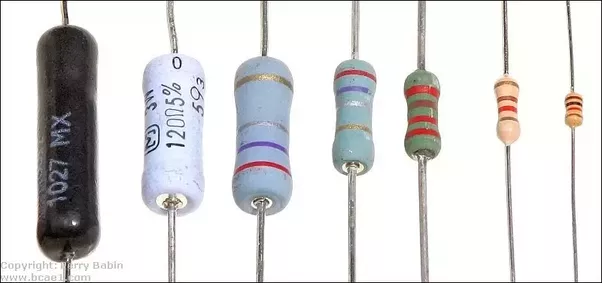 [Speaker Notes: Resistors come in a variety of values, but not EVERY value. Left image = available values.
Right = what common resistors look like.
In 3V circuit needed 50Ω. Closest is 47Ω. That’s ok.]
Resistor + Resistor = New Value
R₁+R₂ , etc. = Total of all values
100 + 100 = 200
1/R + 1/R, etc = 1/R
1/100 + 1/100 = 2/100 
= 50
Parallel
Series
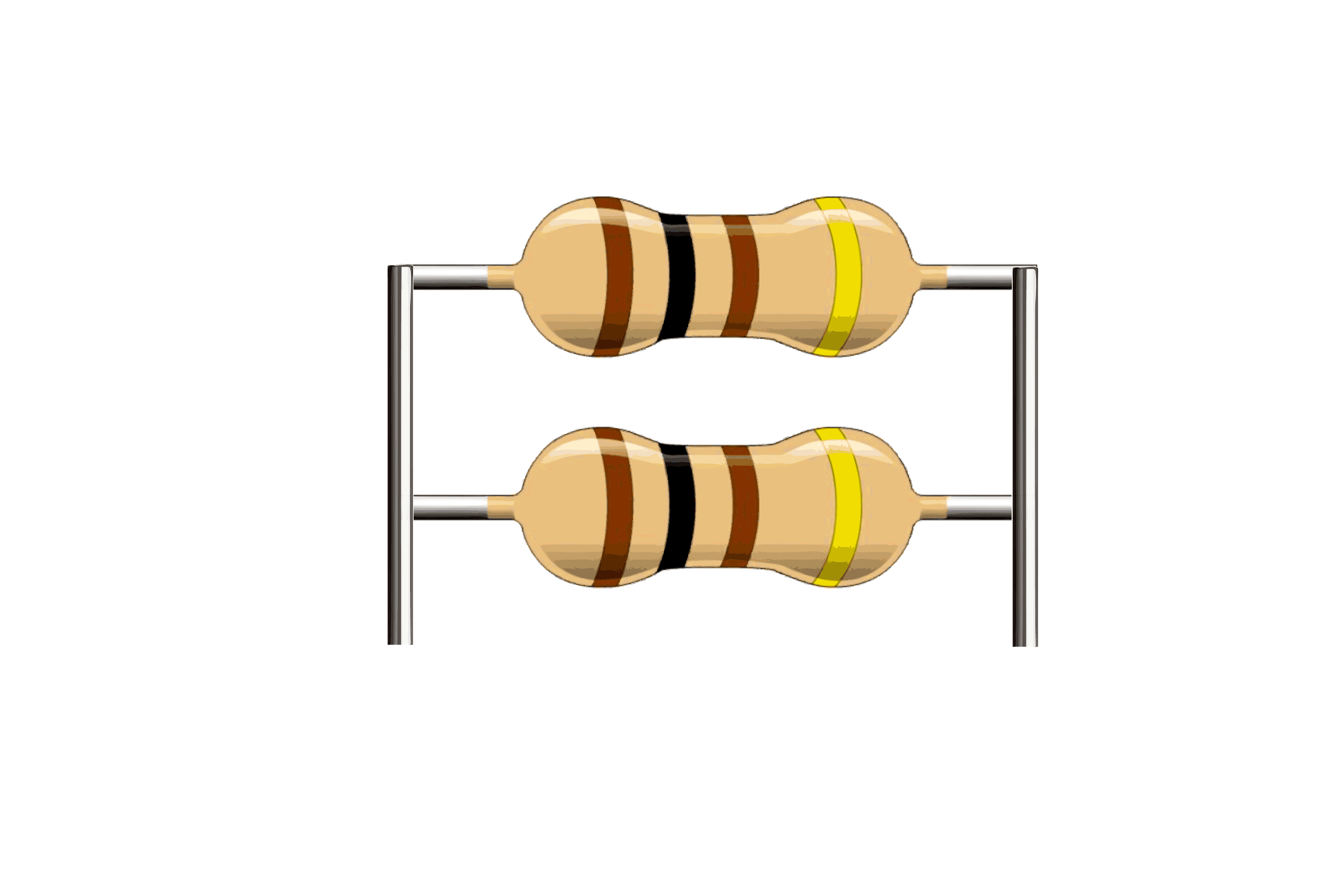 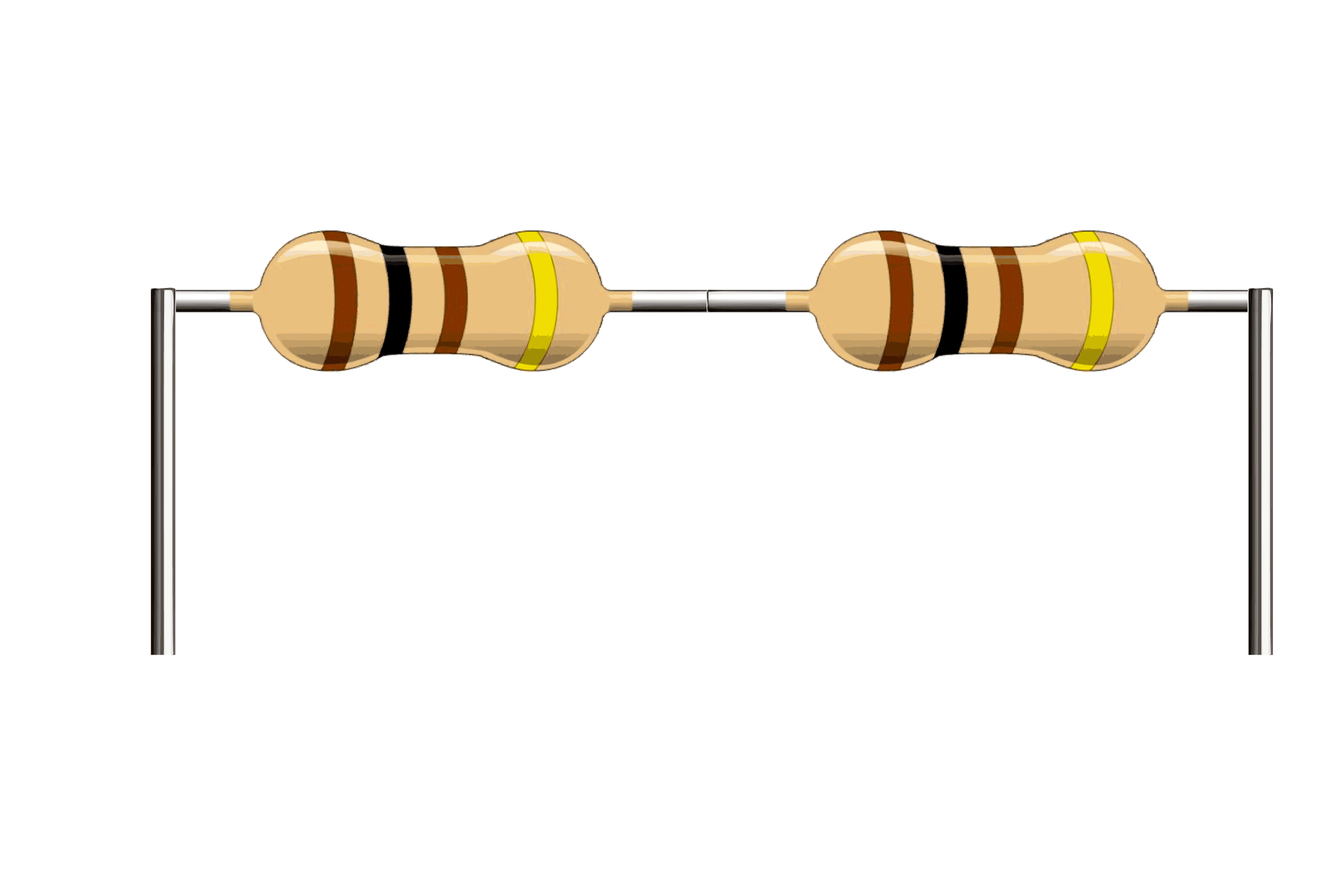 100Ω 
100Ω
  50Ω
100Ω	+	100Ω
= 200
[Speaker Notes: Can make new values by adding two together.
You can use (2) 100Ω resistors to make both 50Ω and 200Ω, which is what you need for the circuits we talked about earlier with one LED and 3V or 6V.]
Other components can be put in Series or Parallel
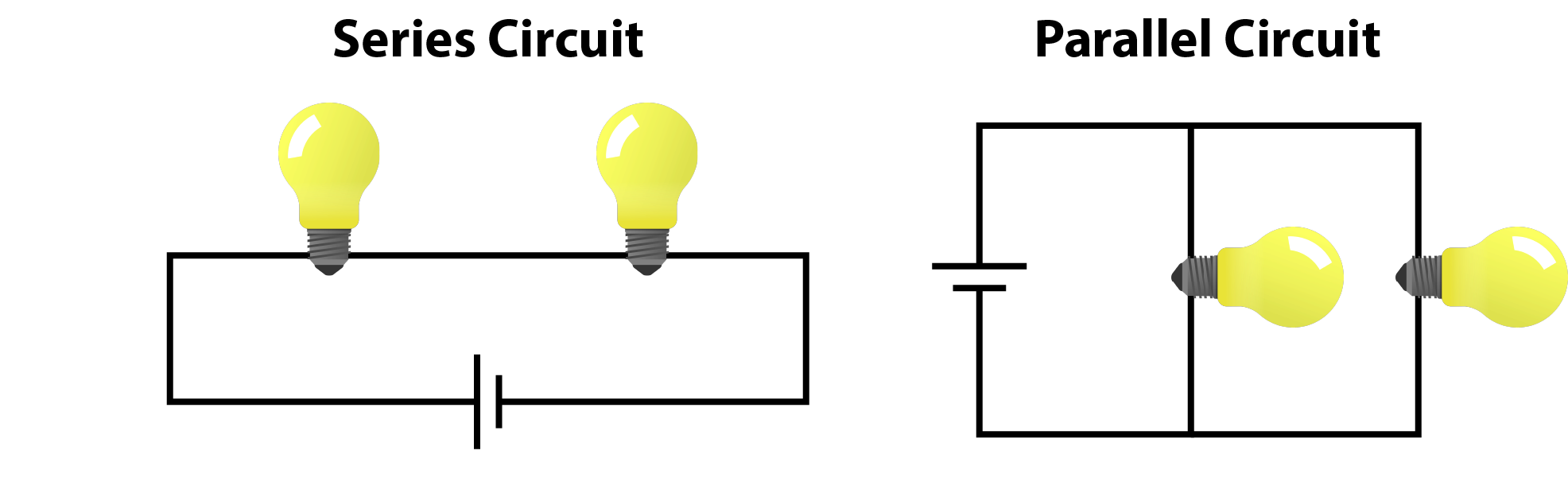 [Speaker Notes: Series circuit: voltage is split between the two. Not always evenly.
Parallel Circuit: Both lights get the same voltage.
Demonstrate.]
Questions?
Making Circuits - Prototyping
Breadboards
Protoboard / Perfboard
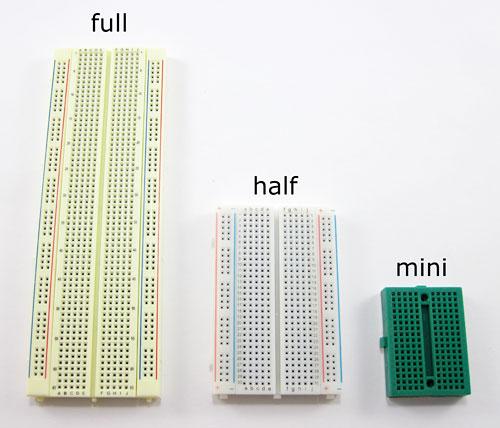 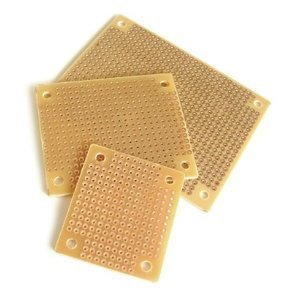 [Speaker Notes: Ready to make circuits! Here’s what you need.
You can also use found materials to make prototypes. Cardboard.]
Breadboards
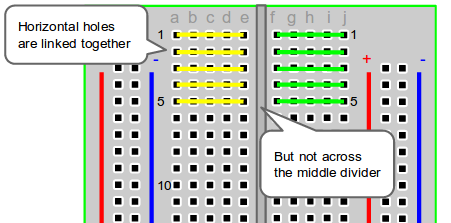 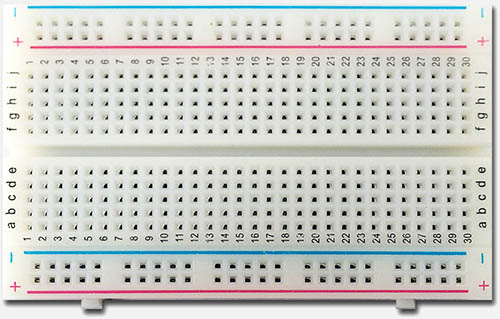 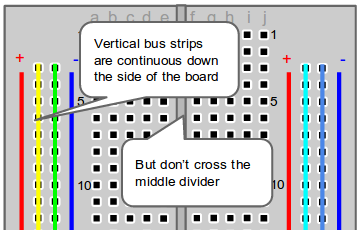 What to use with a Breadboard?
Wires or “leads” can have different spacing and be different sizes.
Correct
Wrong
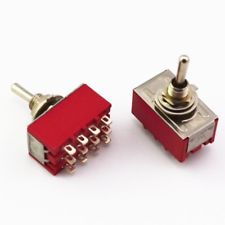 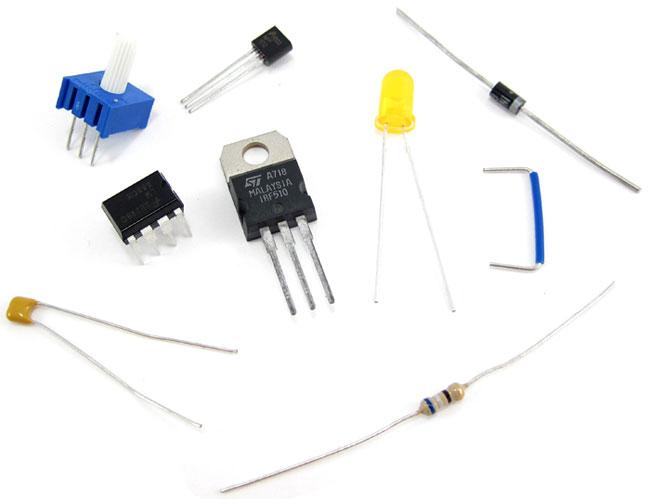 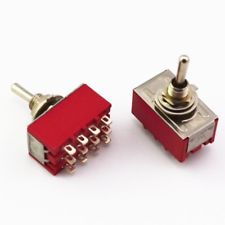 [Speaker Notes: Make sure you get parts that can be used with a breadboard.]
What to use with a Breadboard?
Wire
Jumper Wires
Male to Male			Preformed
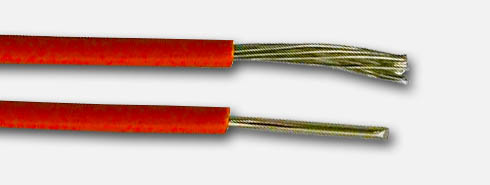 Stranded
Solid core
Bad
Good
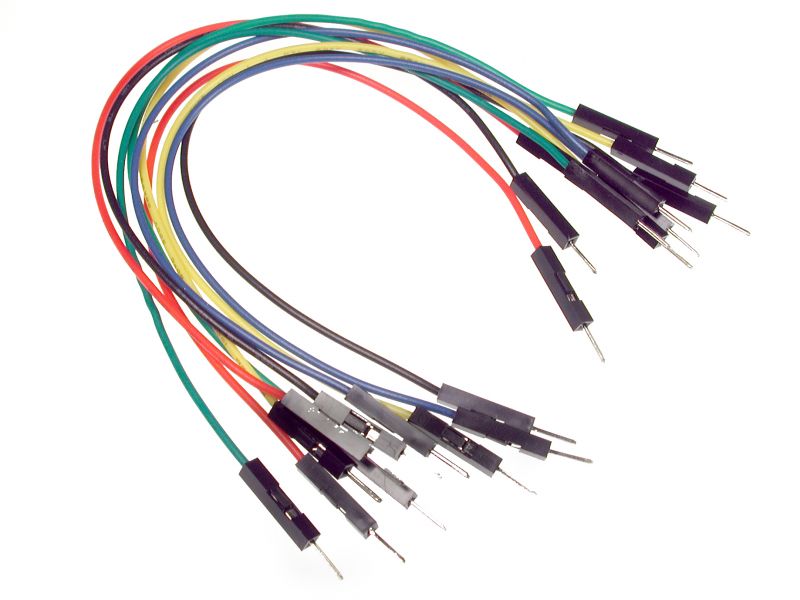 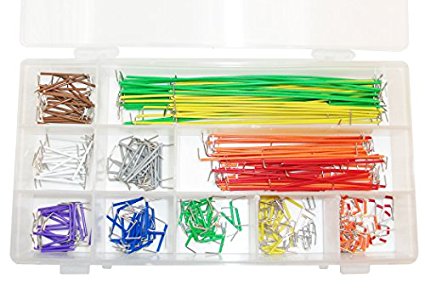 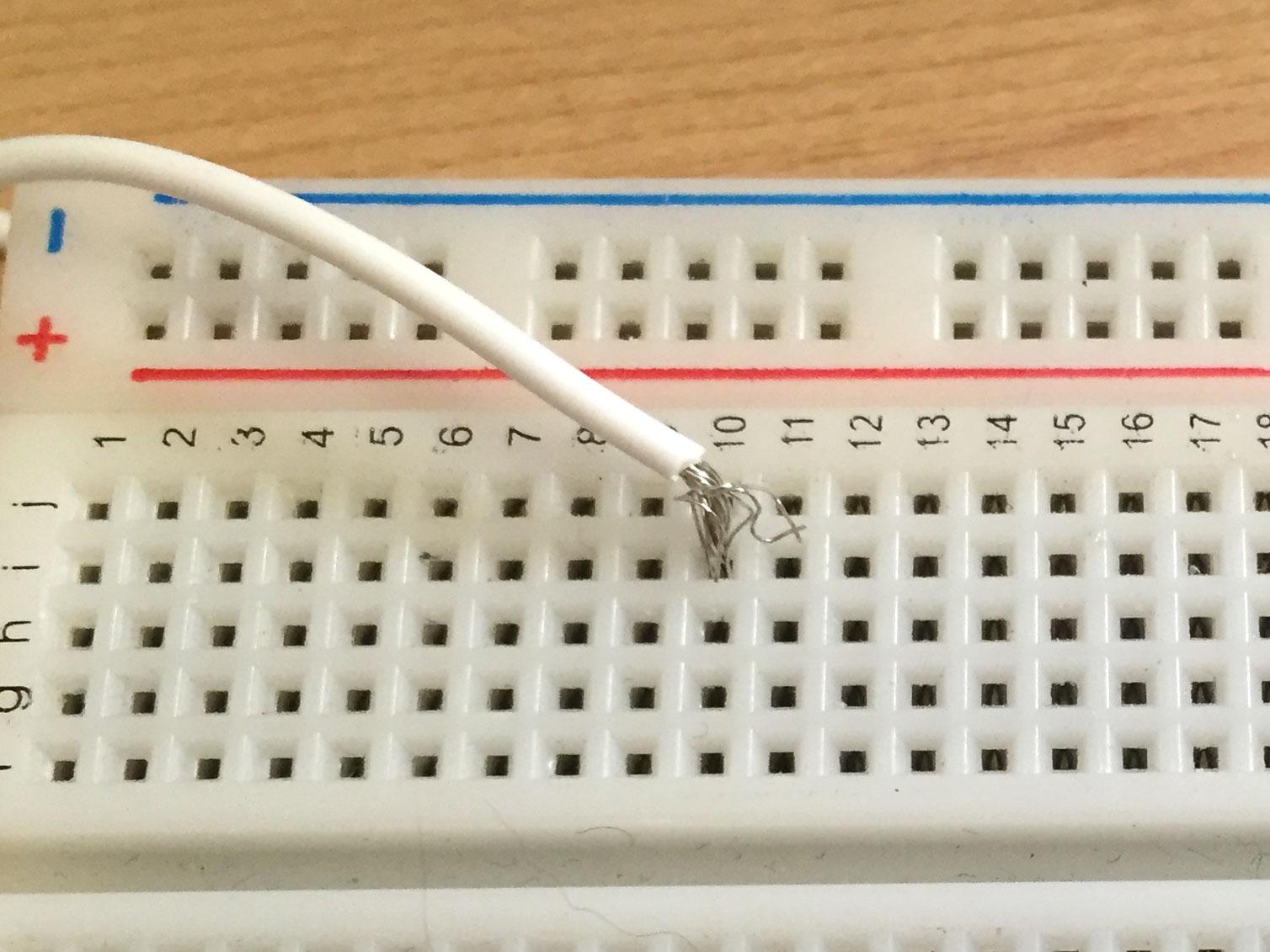 [Speaker Notes: To connect your components, you’ll need wire.
Buy a spool of wire. 20 gauge is good. Too thin will flex when inserting. Too thick won’t fit.]
Helpful Tools
Wire Snips / Flush Cutters
Side-Angle Cutters
Wire Strippers
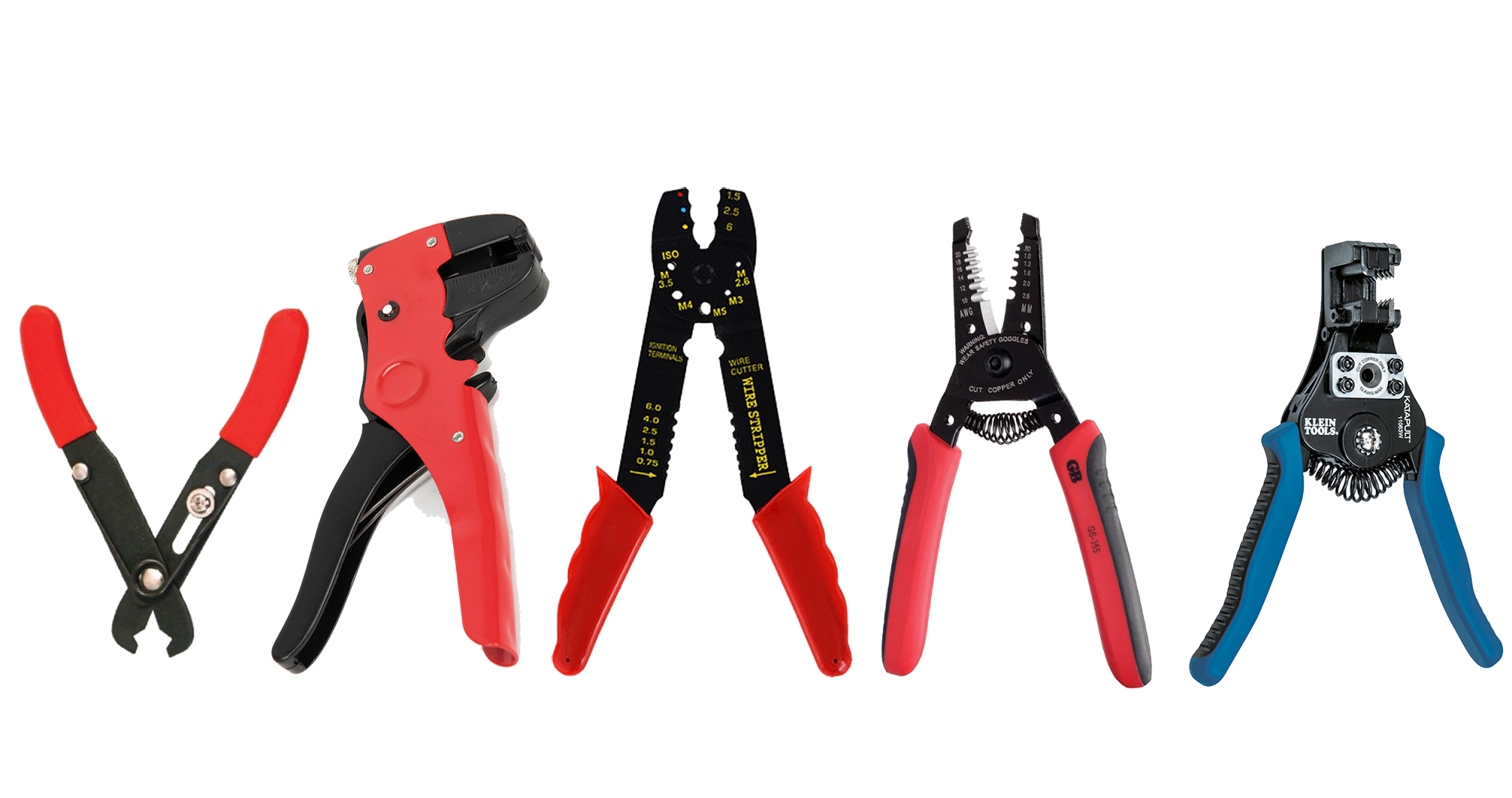 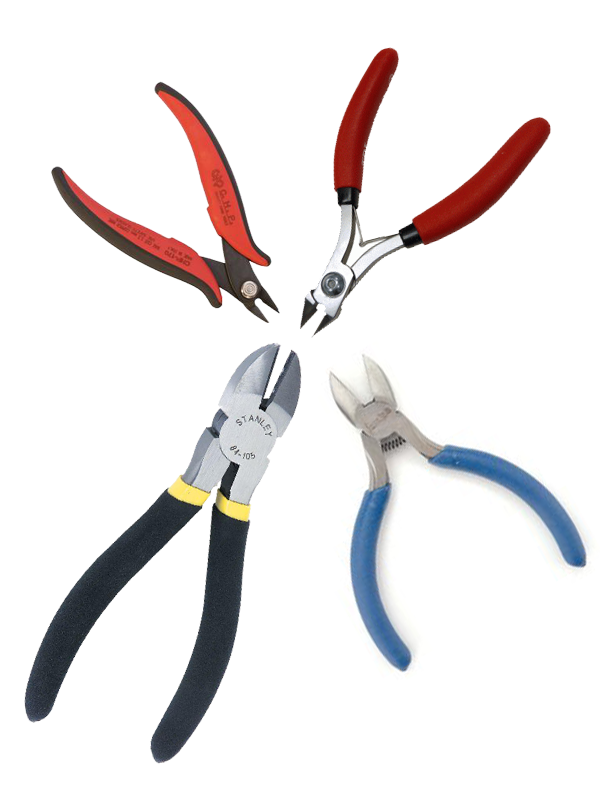 Not
Great


Good
[Speaker Notes: Wire Strippers: Some better than others. Some cut. Some can strip in the middle of the wire.]
Helpful Tools
Needle Nose Pliers
Tweezers
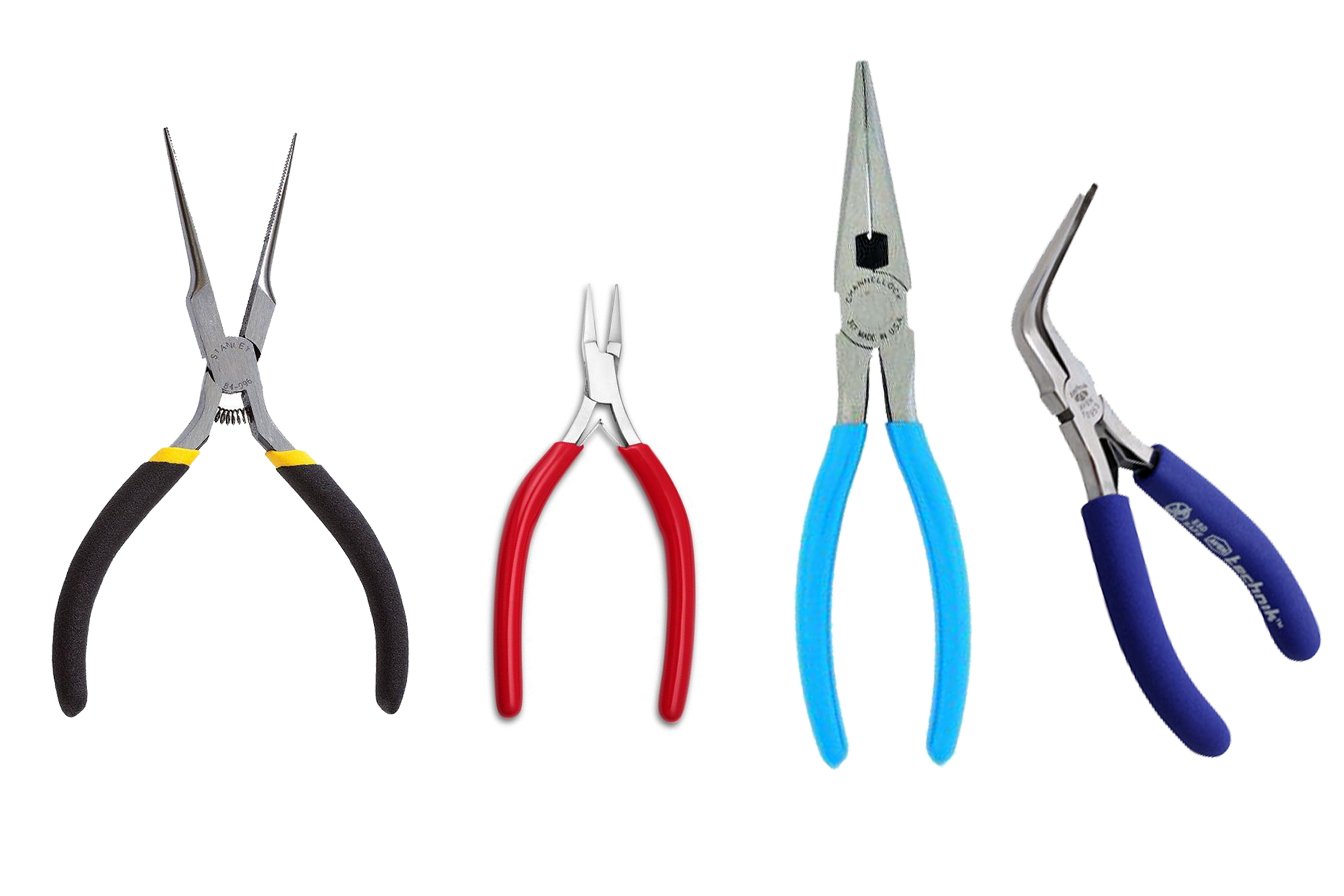 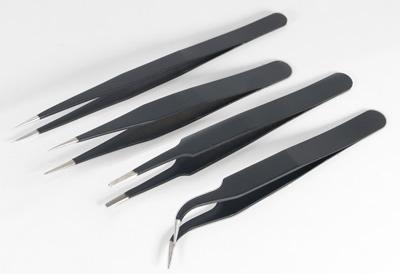 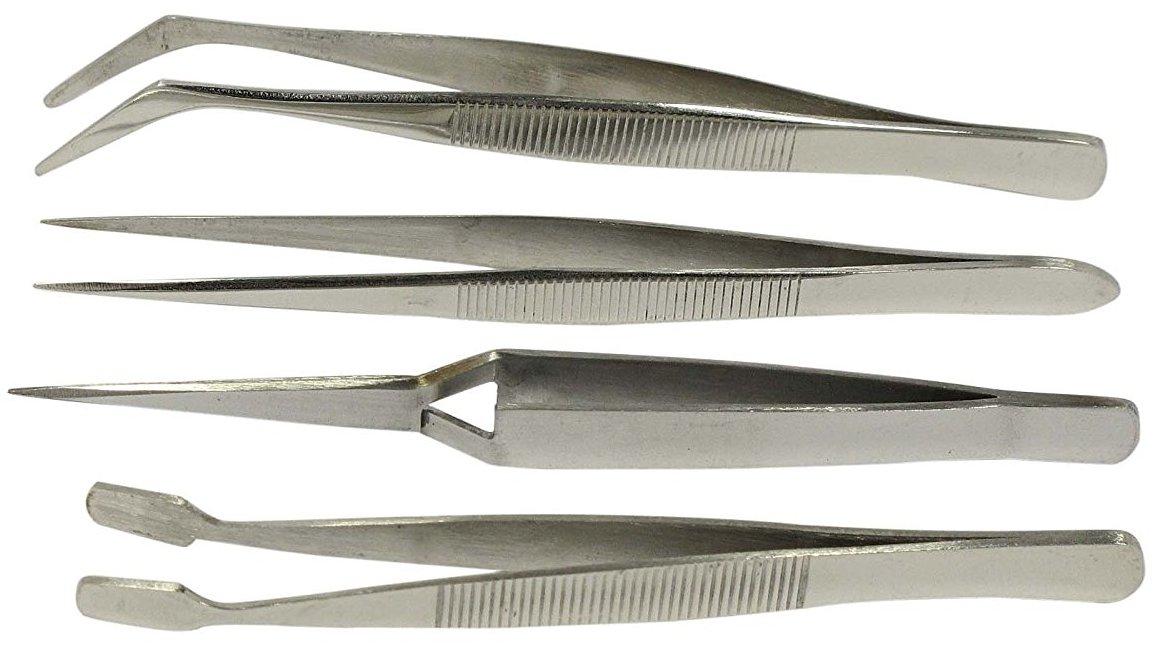 Make it permanent: Perfboard & Soldering
Components
[Speaker Notes: All the little pieces put into circuits are called Components.]
Supply Voltage: Batteries
Batteries
Alkaline: AA, AAA, C, D, button cell
Rechargeable: Ni-Cd, Li-ion, LiPo, NiMH
Other Sources
Solar cells
Natural: Wind, solar, water
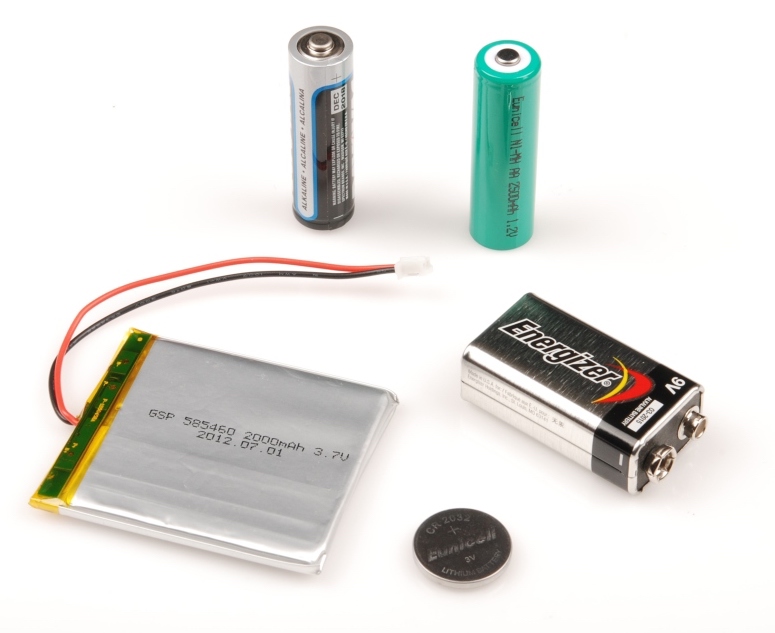 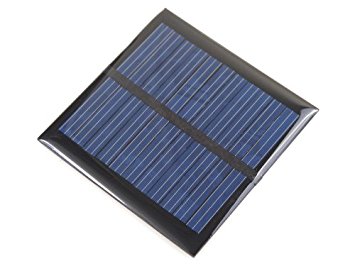 [Speaker Notes: For your circuit to work, you need a power source.
Most commonly we use batteries.
Once you have a source to supply the electricity you need, you’ll want to be able to control it by turning it on and off.
Batteries are Polarized (+-). 
Need to be hooked up in the correct direction to work. Lots of components are polarized, but not all.]
Opening & Closing the Circuit
Buttons
Switches
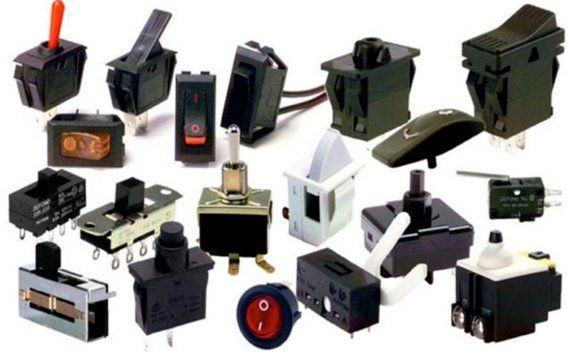 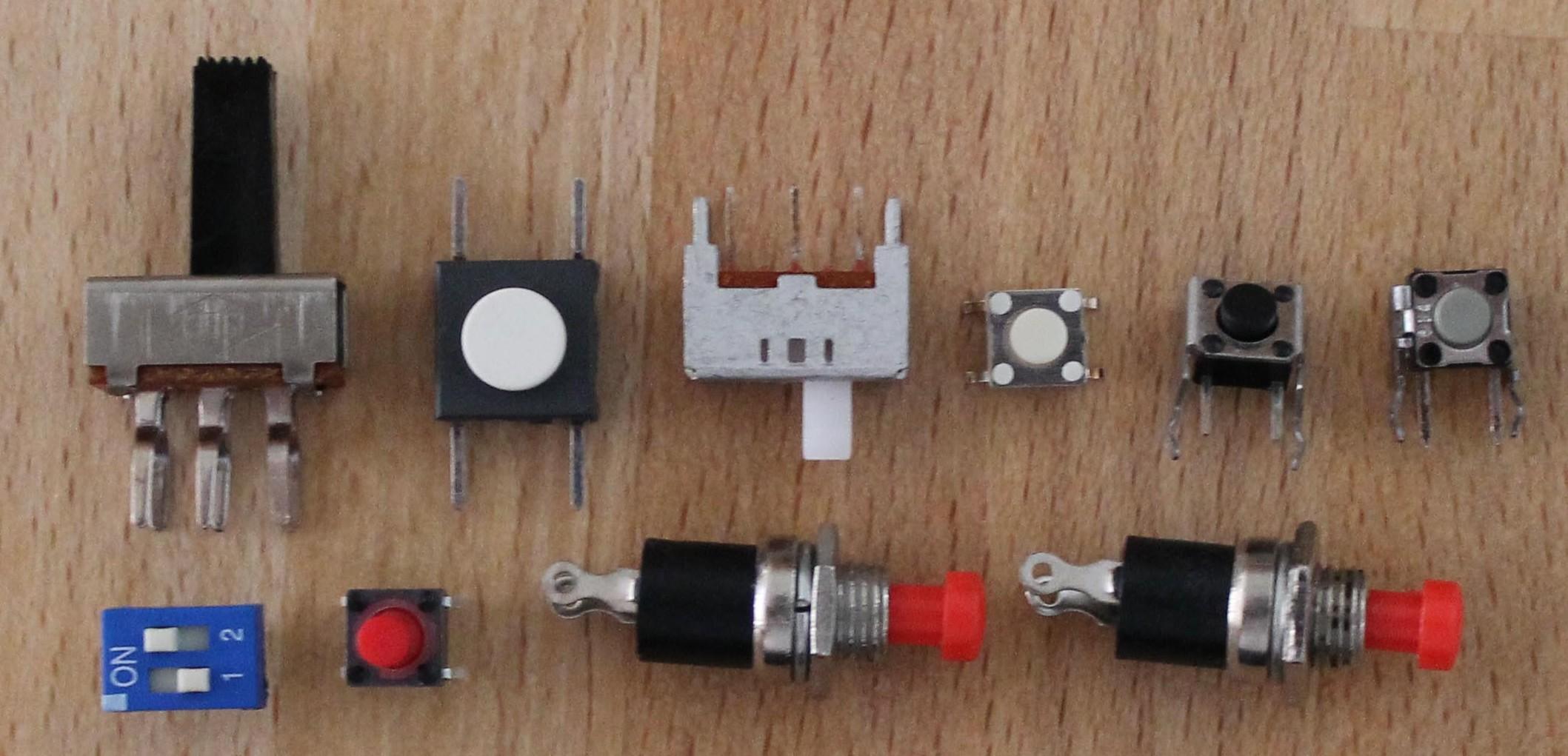 [Speaker Notes: Often a physical connection is made
Switches can have more than one component connected to them.
More positions than just On/Off]
Opening & Closing the Circuit
Potentiometers

Transistors
Photoresistors
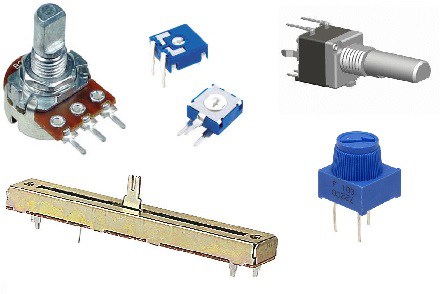 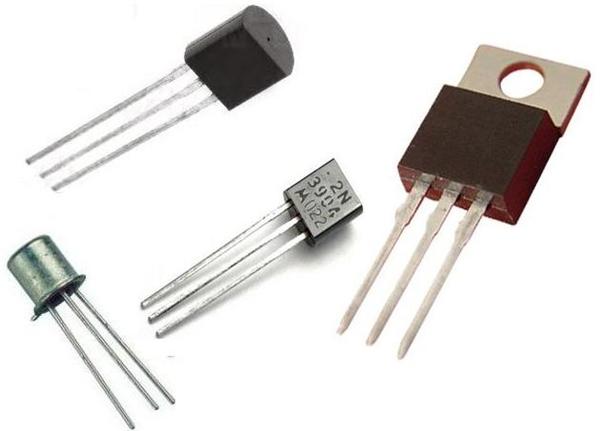 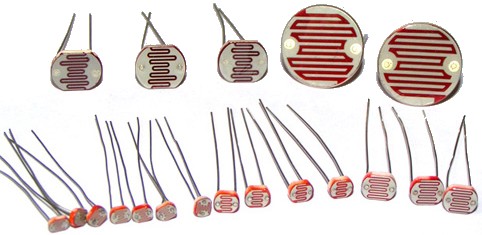 [Speaker Notes: Transistors: Switch on/off with signal.
Potentiometer: like a volume control for electricity. Often a resistor that goes from 0 ohms to a max rating. 1k ohm and 10k ohm are common.
Photoresistors: Resistor depends on the amount of light. Closed to Open]
Voltage & Current Modifiers
Capacitors
Can be charged and release voltage. Does not create voltage like a battery.
Diodes
Only allows current to flow through in one direction.
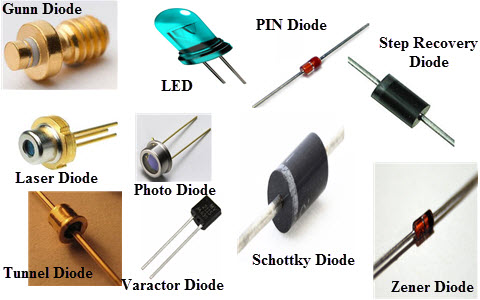 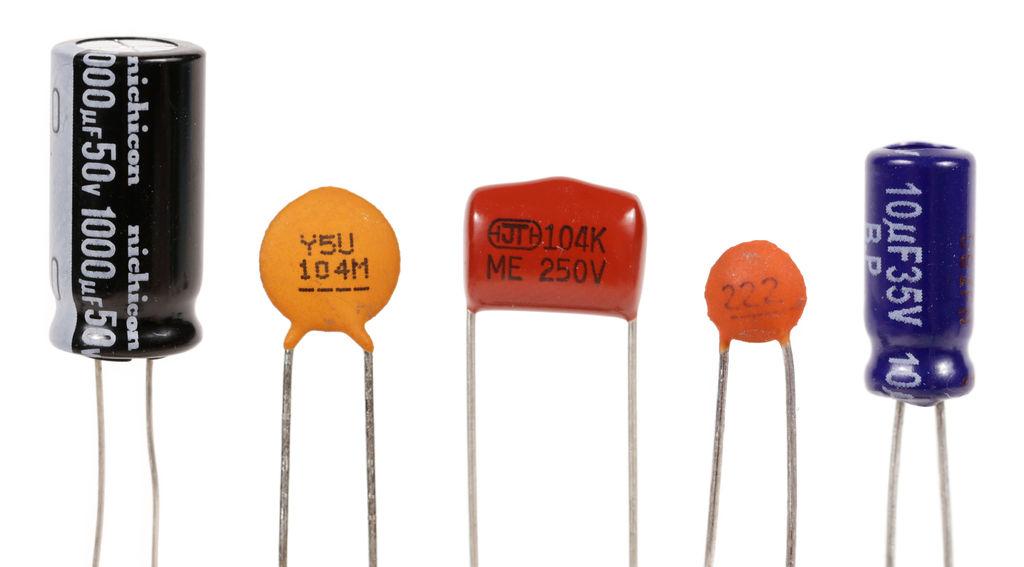 [Speaker Notes: Some capacitors are polarized some not.
Diodes are polarized

Explain how to tell and what that means. Power won’t flow if hooked up backwards.]
Turn it On
Motors
C Motors, Stepper Motors, Servos, 
Fans
Sound
Buzzers
Speakers (requires amplifier)
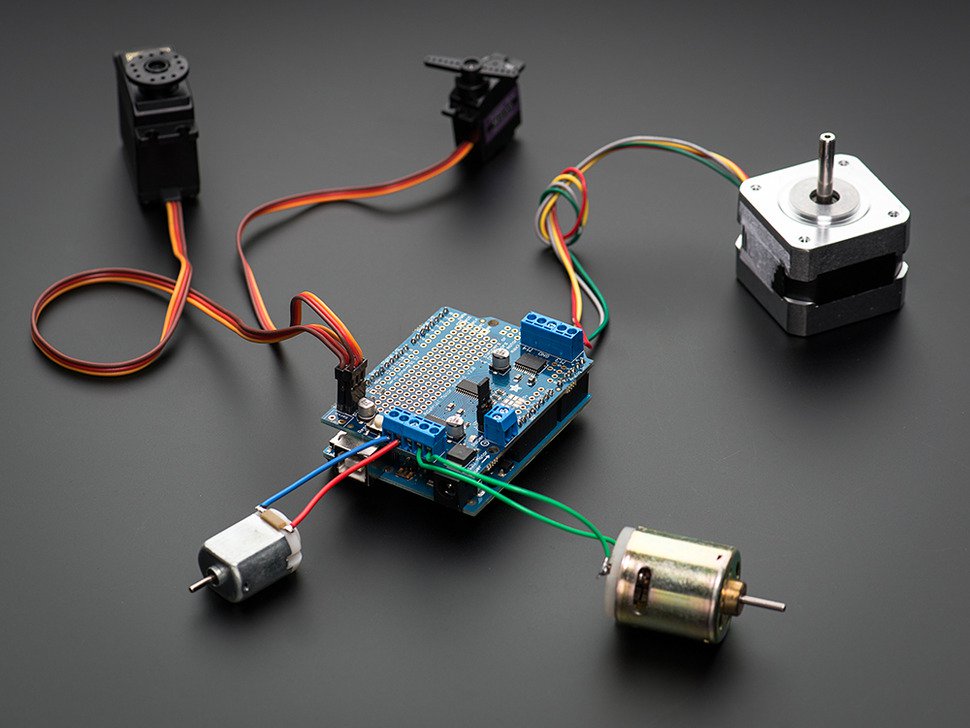 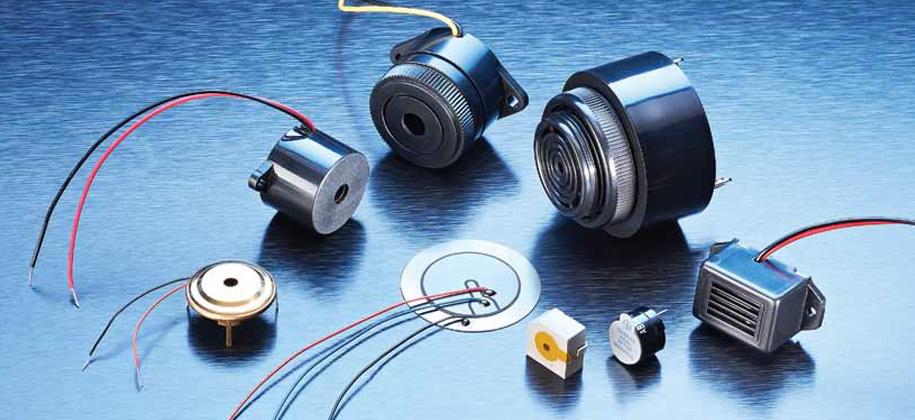 [Speaker Notes: Often a physical connection is made]
Turn it On
Lights & Displays
LEDs	, Incandescent bulbs, LCDs, 7 segment displays
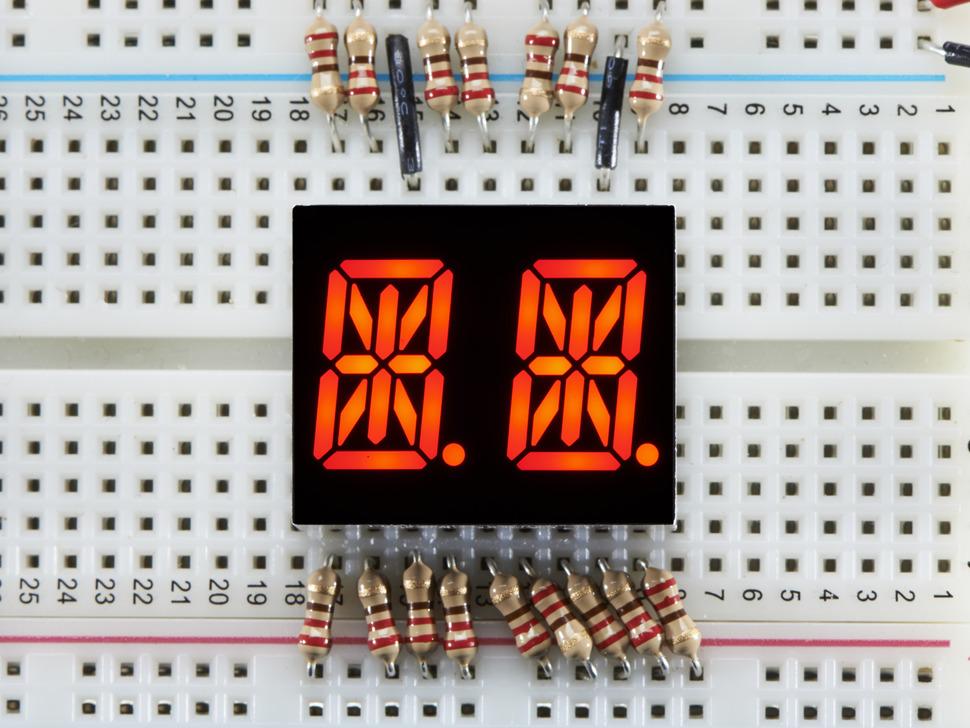 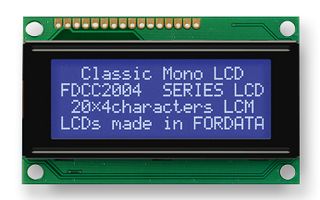 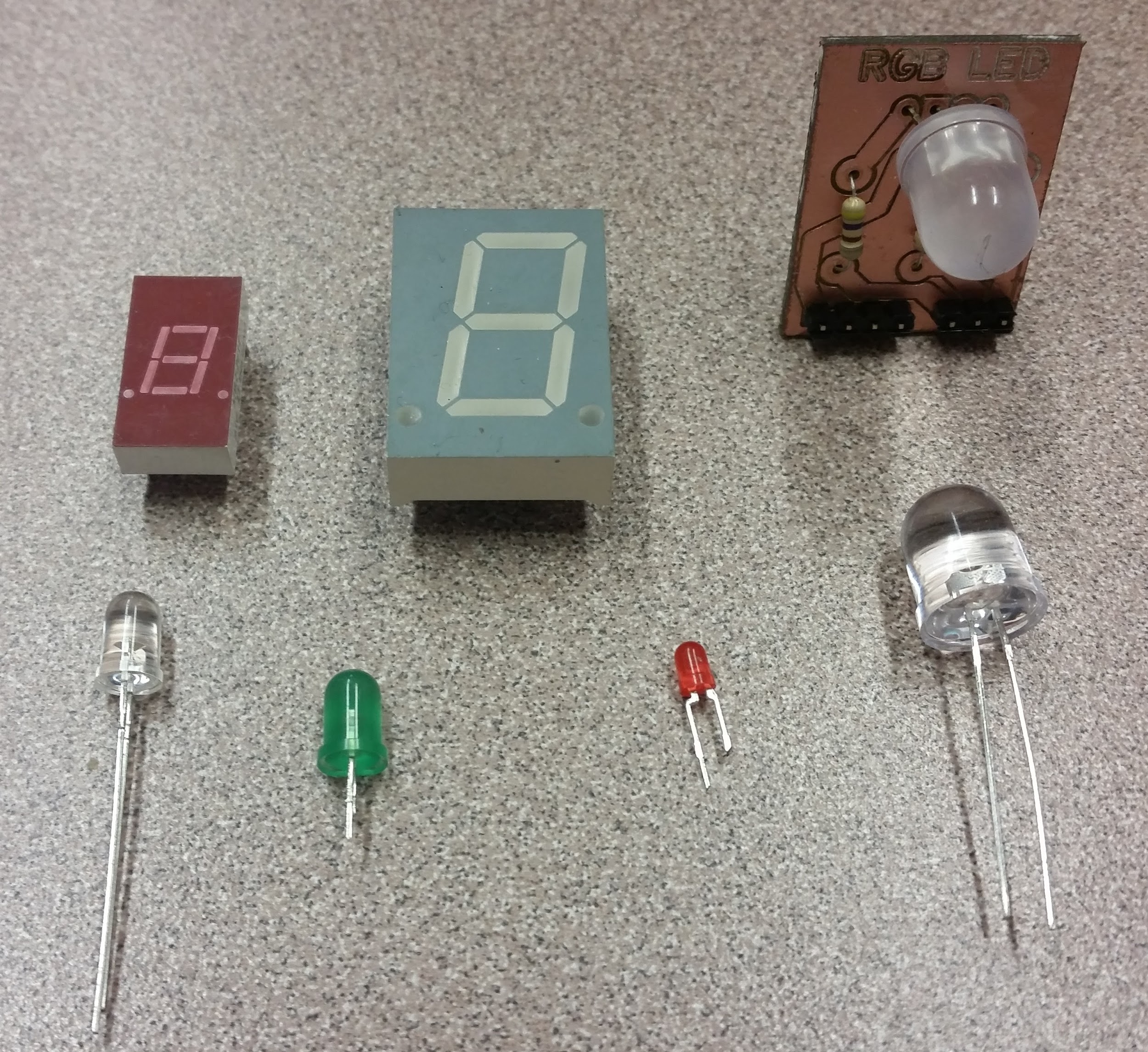 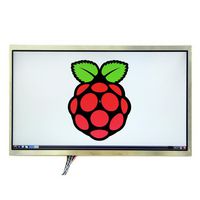 [Speaker Notes: Often a physical connection is made]
Make it Smart
ICs
“Integrated Circuits”
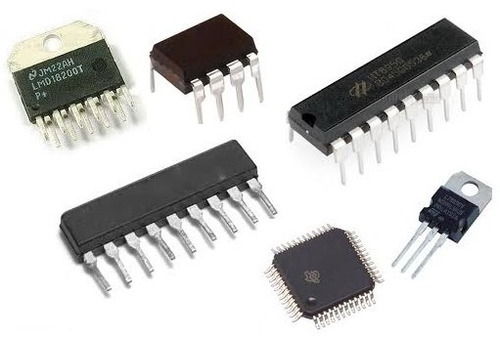 [Speaker Notes: Often a physical connection is made]
Questions?
Circuit Diagrams & Symbols
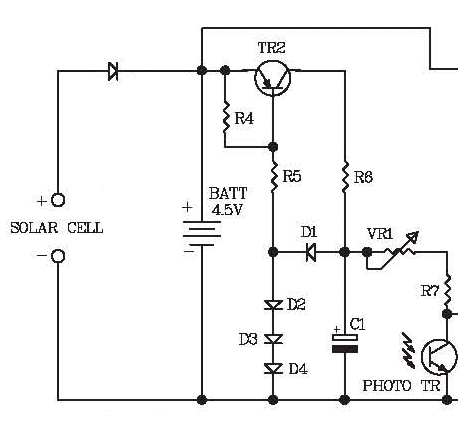 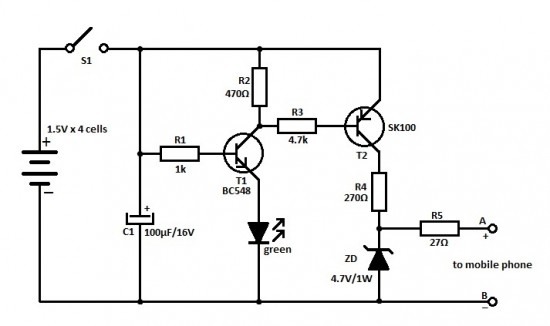 [Speaker Notes: Transistors
Resistors - zigzag or rectangle. Sometimes show value.
Solar cell or batteries (2).
Switch, diode
Capacitors]
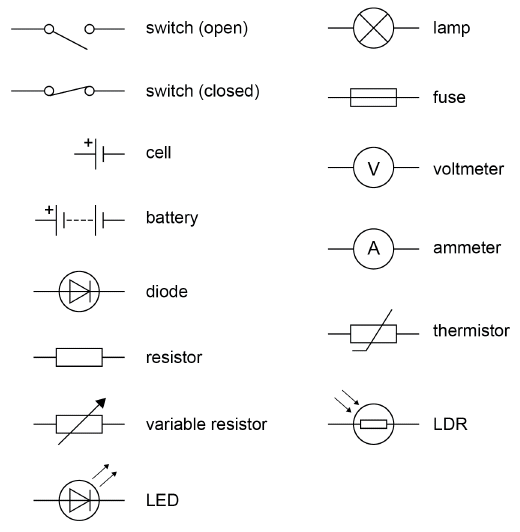 Circuit Symbols
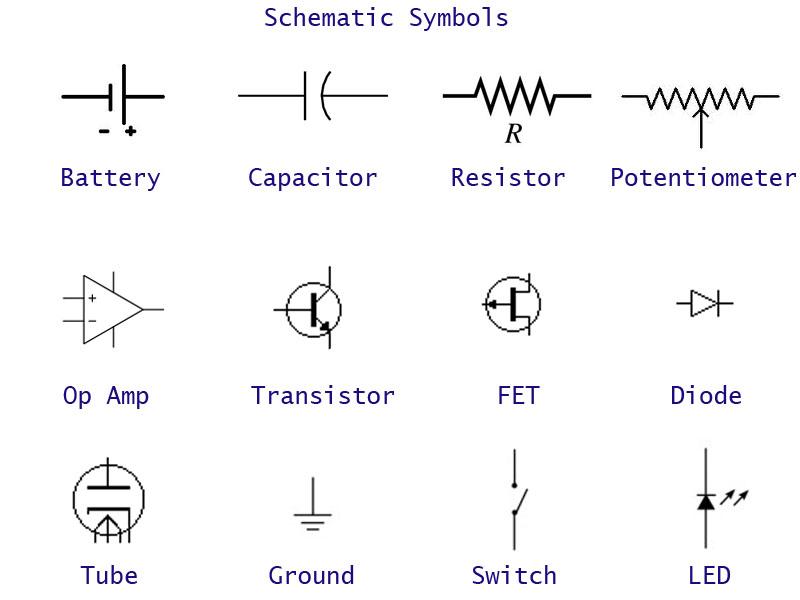 Single Board Computers & Microcontrollers
Single Board Computers
Raspberry Pi
BeagleBone Black
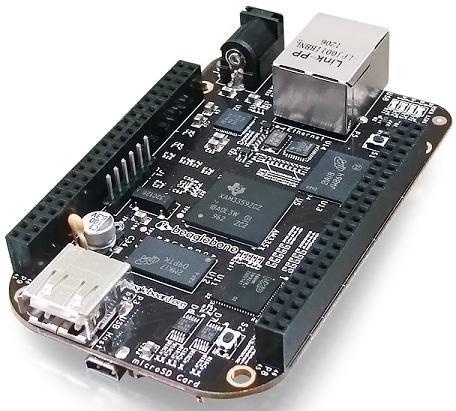 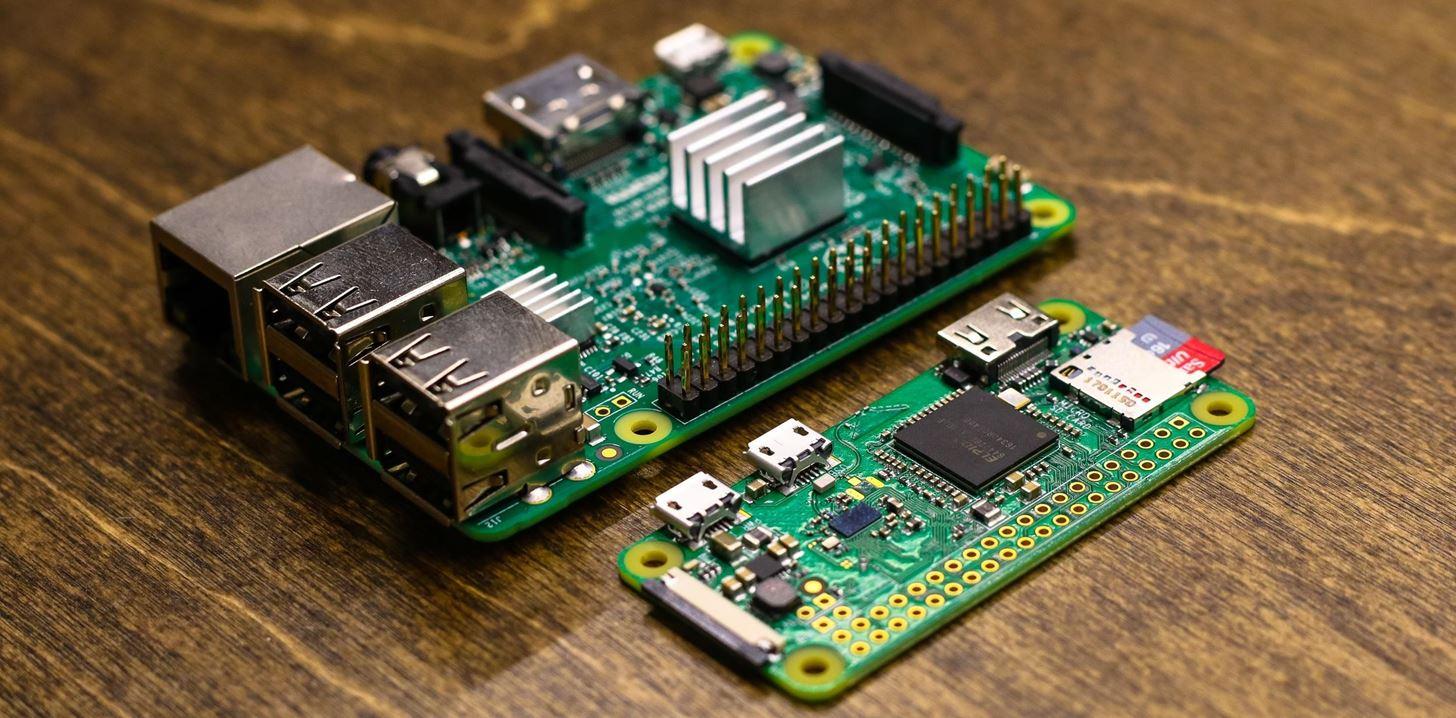 [Speaker Notes: Often a physical connection is made]
Microcontrollers
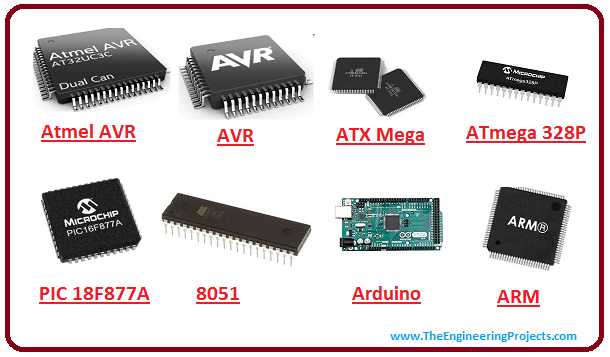 [Speaker Notes: Often a physical connection is made]
Questions?
Try it out!
Use the breadboards, components, battery packs.
Make the circuit using a breadboard
3V Battery pack 		Tac switch



Red LED			47 ohm resistor
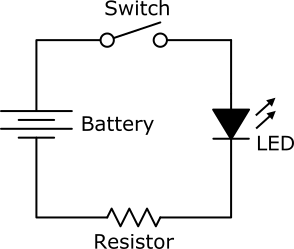 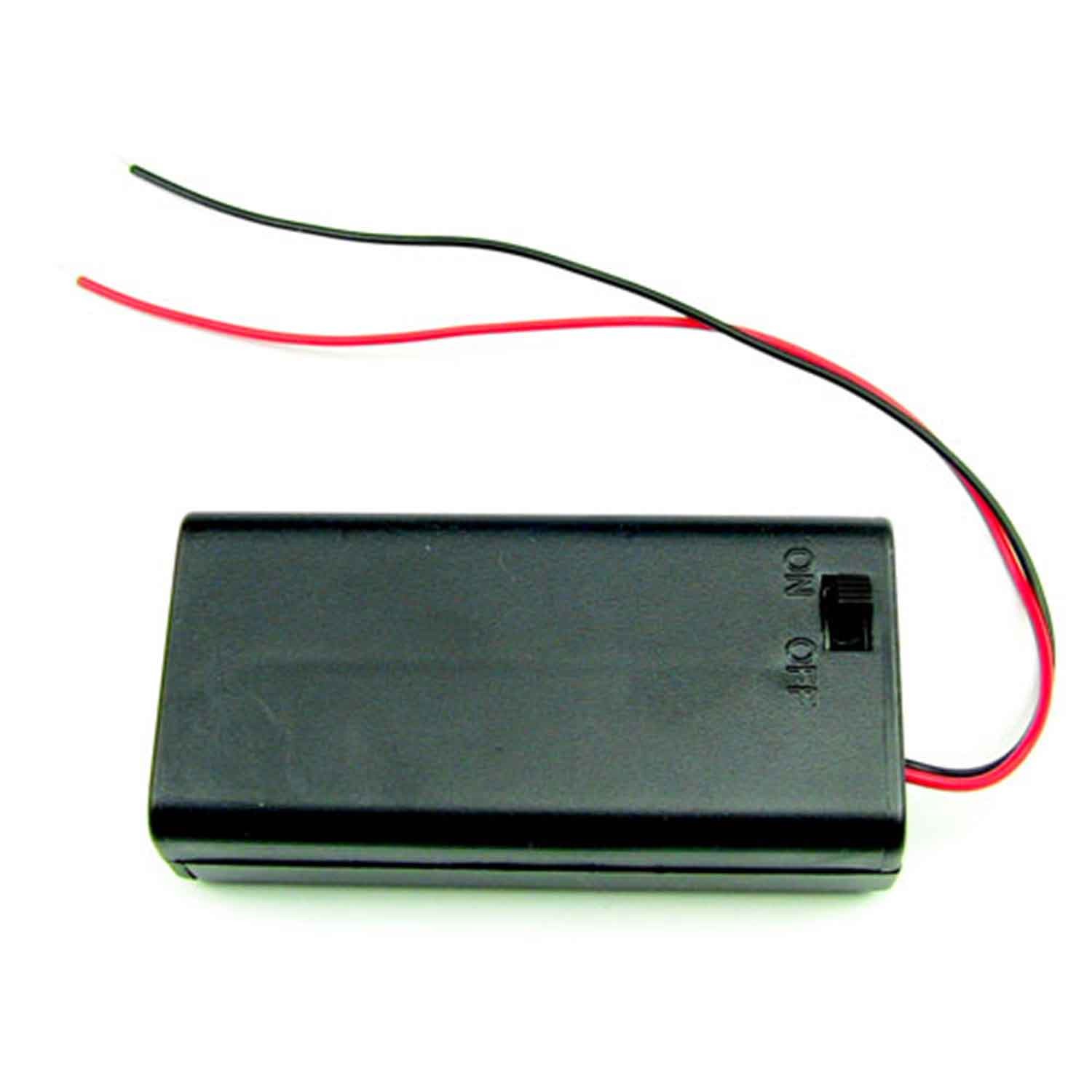 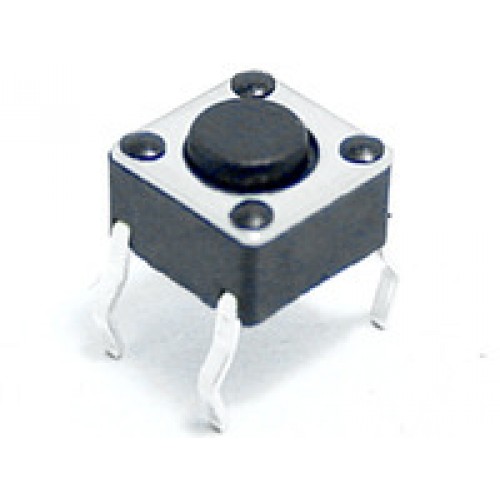 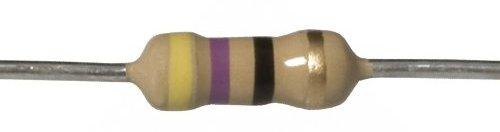 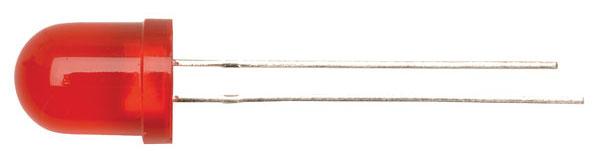 Packing list:
Alligator clip leads
Light bulb sockets & bulbs
3V battery pack
6V battery pack
Breadboards
LEDs
Jumper wires
Resistors